Advertisement And Signs Ordinance Seminar
Amendment To Chapter 4 of the Detroit City Code
[Speaker Notes: All font should be Montserrat
Text within content blocks should be 12pt font
To edit Department in the lower right corner, click Slide, Edit Master. In top “Master” slide edit Department name in footer]
WELCOME & OPENING COMMENTS
David Bell, Director
Building Safety Engineering And Environment Department
OPENING COMMENTS
HONORABLE SCOTT BENSON, COUNCILMAN
DETROIT CITY COUNCIL
OPENING COMMENTS
Amanda Elias, Senior Advisor
Jobs & Economy Team
City of Detroit, Mayor's Office
PURPOSE OF THE SEMINAR
JAMES FOSTER, MANAGER
DEVELOPER RESOURCE CENTER (DRC)
BUILDINGS SAFETY ENGINEERING AND ENVIRONMENTAL DEPARMENT
PURPOSE OF THIS SEMINAR
The City of Detroit has amended Chapter 4 of the 2019 Detroit City Code Advertising and Signs Ordinance for advertisement and business signs.  The effective date of this amendment is December 9, 2020. 
The purpose of this seminar is to provide information on the changes to this ordinance and assist interested parties in navigating the City’s Sign Permit process.  Through a series of sessions, City agencies will discuss the general changes and their individual agency process related to permit, licensing and maintenance of advertisement and business signs in the City of Detroit.  The target audience for this three-day seminar are sign professionals, business owners and interesting parties.
[Speaker Notes: All font should be Montserrat
Text within content blocks should be 12pt font
To edit Department in the lower right corner, click Slide, Edit Master. In top “Master” slide edit Department name in footer]
SESSION #1 REMAINING AGENDA ITEMS
1:20 P.M.	Rory Bolger, City Planning Commission – PURPOSE OF THE ORDINANCE CHANGE
1:40 P.M.	Daniel Arking, Law Department – OVERVIEW OF CHANGES TO ORDINANCE RELATED TO SIGNS
1:50 P.M.	Jessica Parker, BSEED PMB – PROPERTY MAINTENANCE & YOUR SIGNS 
2:00 P.M.	Eric B. Johnson BSEED DRC– INTRODUCTION OF SIGN GUIDEBOOK
2:20 P.M.	Eric B. Johnson, Moderator - Q&A SESSION
3:00 P.M.	ADJOURNMENT
SESSION OVERVIEW AND HIGHLIGHTS
SESSION #1
TITLE:  GENERAL OVERVIEW AND IMPLEMENTATION STRATEGY
Session Time:  Approximately 3 hours

OVERVIEW:  Introductions and comments from City officials.  General review of changes to the Sign Ordinance and implementation strategies.  A discussion on impacts of the sign ordinance to Business Owners, Sign Erectors and Sign Specialists. Introduction of the Sign Guidebook
SESSION OVERVIEW AND HIGHLIGHTS
SESSION #2
TITLE:  GENERAL REQUIREMENTS, SPECIAL DISTRICTS & OVERLAY, HISTORIC DISTRICT REVIEW

Session Time:  Approximately 1.5 hours

OVERVIEW:  Review major changes and new requirements for special and overlay districts and their impacts to signs.  Overview of Historic Districts and Historic review process and requirements.
SESSION OVERVIEW AND HIGHLIGHTS
SESSION #3

TITLE:  PERMIT APPLICATION REVIEW, WAIVER & APPEALS PROCESSES, MDOT REQUIREMENTS

Session Time:  Approximately 1.5 hours

Overview: Review Sign Application requirements and process and identify core changes. Overview of sign related Overview of PDD waiver process.  Overview of DAH appeals and hearings requirements and process. Overview of MDOT requirements for regulated roads.
SESSION OVERVIEW AND HIGHLIGHTS
SESSION #4

TITLE:  BUSINESS SIGNS, CONSTRUCTION INSPECTIONS, LICENSE & MAINTENANCE

Session Time:  Approximately 1.5 hours

Overview: Review of general requirements and review major changes impacting business sign. Overview of permit inspections, Certificate of Acceptance. Outline sign license, maintenance requirements and enforcement.
SESSION OVERVIEW AND HIGHLIGHTS
SESSION #5

TITLE:  ADVERTISING SIGNS, CONSTRUCTION INSPECTIONS, LICENSE & MAINTENANCE, DPW REVIEW PROCESS

Session Time:  Approximately 1.5 hours

Overview: Review of general requirements and review major changes impacting advertisement signs. Overview of permit inspections, Certificate of Acceptance and initial Sign License. DPW Traffic and Encroachment review.
PURPOSE OF THE ORDINANCE CHANGE
Presenter:  M. Rory Bolger, PhD, FAICP
	City Planner/Zoning Specialist
	City Planning Commission/Legislative Policy Division
OVERVIEW OF SIGN ORDINANCE CHANGES
Presenter:  Daniel Arking, Assistant Corporation Counsel
	Detroit Law Department
PROPERTY MAINTENANCE AND YOUR SIGN
Presenter:  Jessica Parker, Chief Enforcement Officer
	Property Maintenance Division
	Buildings Safety Engineering And 
	    Environmental Department
Introduction to sign guidebook
Eric b. johnson
supervising building inspector
DEVELOPER RESOURCE CENTER (DRC)
BUILDINGS SAFETY ENGINEERING AND ENVIRONMENTAL DEPARMENT
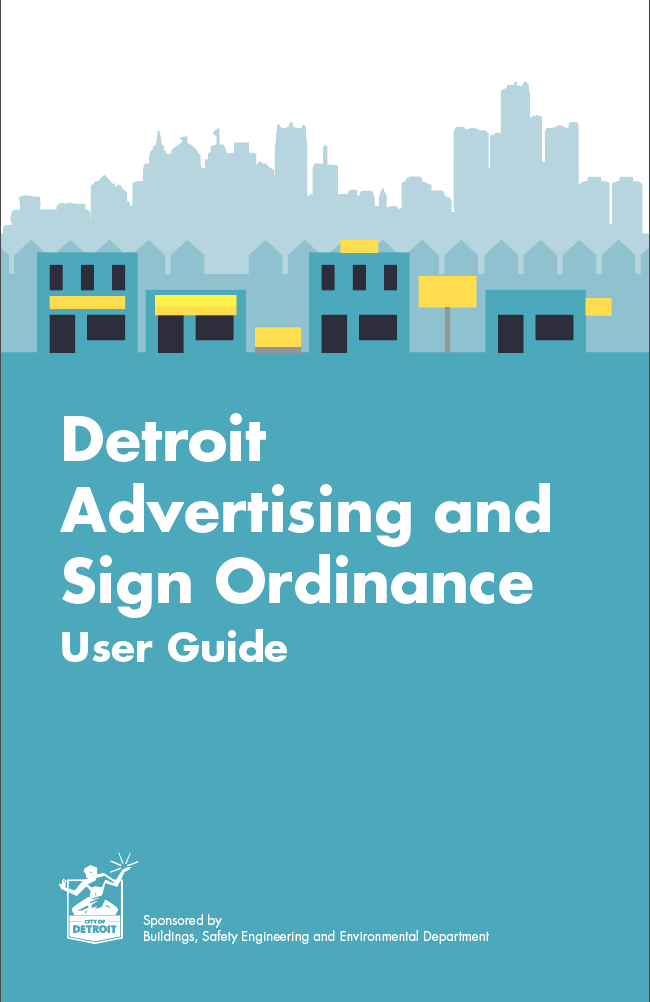 2020 Advertisement & Sign Guidebook
Introduction to the Detroit Advertisement & Sign  Guidebook 
Based on the amended Chapter 4 of the Detroit City Code
A Step-by-Step guide to Advertisement and Business Signs Permitting, Licensing and Maintenance
[Speaker Notes: All font should be Montserrat
Text within content blocks should be 12pt font
To edit Department in the lower right corner, click Slide, Edit Master. In top “Master” slide edit Department name in footer]
2020 Advertisement & Sign Guidebook
Guide Book Overview
PURPOSE – In accordance with Sec. 4-4-24 of the Detroit Code, the purpose of this  guidebook containing pictures. graphics, workflows, sample applications and forms, and other information is to provide information convenient for the understanding, implementation, and enforcement of the sign related ordinance.
CREATION – With the oversight and approval of the Detroit Building Safety Engineering And Environmental Department, the Detroit Planning And Development Department crafted this Guidebook for the sole purpose of providing usable information for the public and professionals in the construction and operation of advertisement and business signs within the City boundaries.
AVAILABILITY – The Advertisement And Sign Guidebook will be available to the general public on or before December 9, 2020 on the official website of the City of Detroit Building Safety Engineering And Environmental Department at Detroimi.gov/bseed.
[Speaker Notes: All font should be Montserrat
Text within content blocks should be 12pt font
To edit Department in the lower right corner, click Slide, Edit Master. In top “Master” slide edit Department name in footer]
Q&A SESSION